Lecture 12: Timing attacks
Announcements
Lab 5 due Friday at 11pm
Pick up test now or during office hours if you don’t have it yet
Have a good spring break!
Test review
Privacy
Authenticity
IND$-CPA againstnonce-respecting Eve
Even after viewing many (A, T) pairs, Mallory cannot forge a new one
Mallory
Alice
❷ submit A
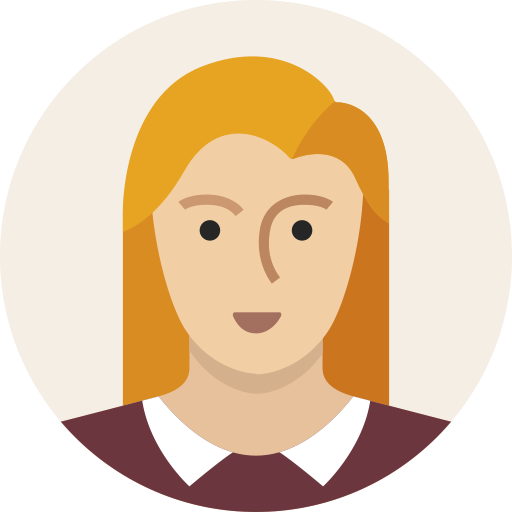 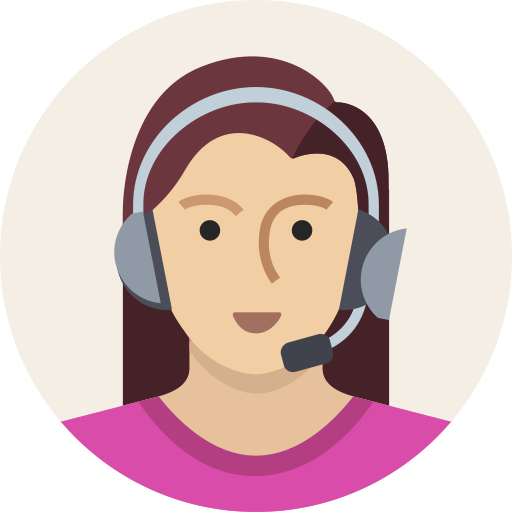 P, N
P, N
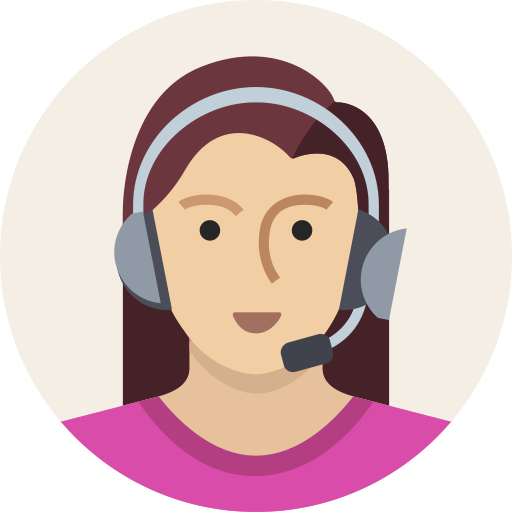 ❶ chooseK ← {0,1}λ
receive T
$
M
B$
C
C
❸ output(A*, T*)
Mallory wins if:
It’s a valid forgery
It’s new
[Speaker Notes: Let’s step back and recap what we’ve done in Part 1. Alice wanted to send a message M to Bob. But she cannot send M itself because that wouldn't be safe from Eve/Mallory. So instead we built systems that allow her to do one of two things:
Send over total nonsense, but in a way that Bob can somehow recover M.
Protect the message M with a tag that ensures Mallory cannot maul it.

In part 2 we will want to combine these primitives. The goal is for Alice to be able to send over total nonsense and make sure that this is the only possible total nonsense that Alice could've possibly sent: if Mallory mauls this nonsensical string into any other nonsensical string, Bob will detect and reject it.]
Part 2: Attacking crypto implementations
Divide and conquer
Attacks follow a divide and conquer approach: break 1 byte at a time
For each byte, simply guess all 256 values and check which one works
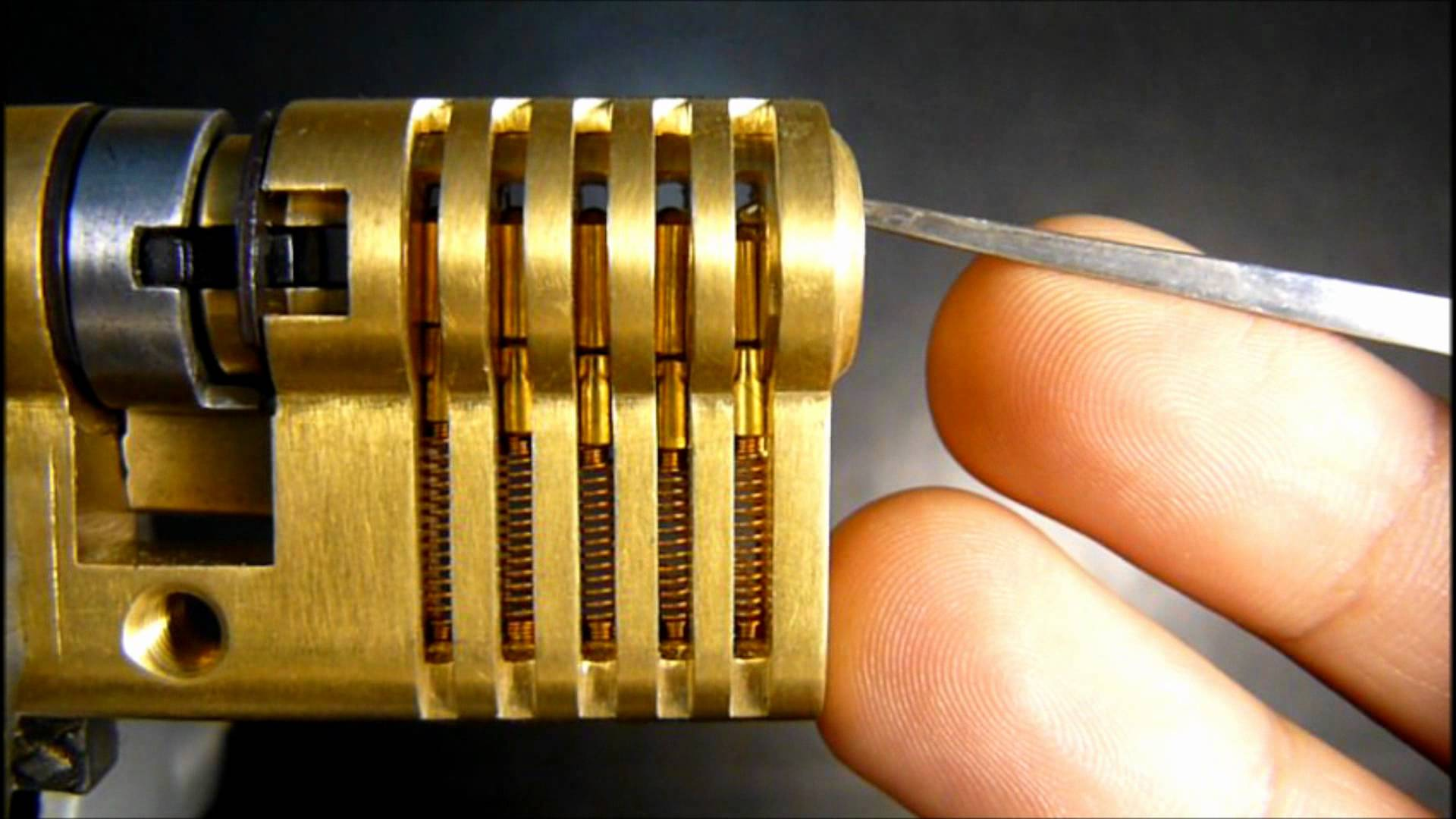 [Speaker Notes: Punchline: while enciphering is supposed to be an “all or nothing” transform where all bytes of key influence all bytes of state, implementation problems allow one to check each key byte separately.]
Last time: Padding oracle attacks
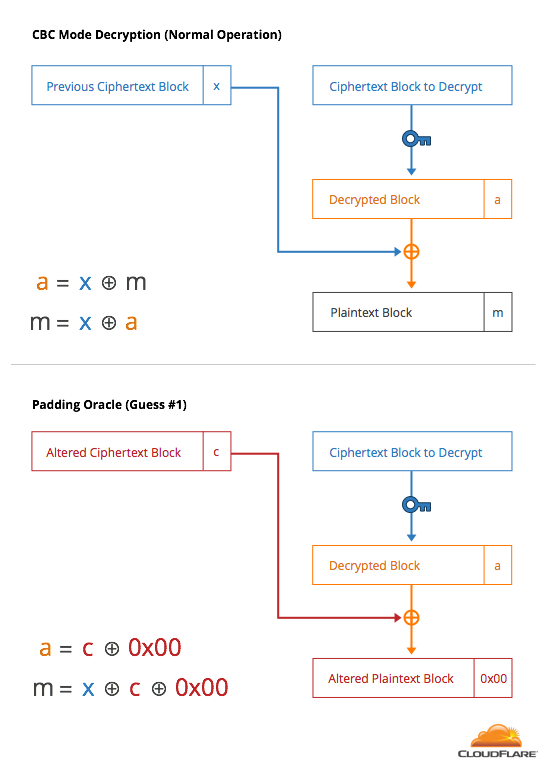 Attack procedure
Send 256 CTs to Bob,one for each value of c
Wait for error messages
255 of the failures will be due to bad padding
1 failures will have valid pad, bad MAC
Compute the final byte of P: a = c ⊕ 0x01

End of Monday’s lecture:Even if we obscure the error code itself, attacker can distinguish the two possible errors based on their different running times
0x01
[Speaker Notes: Picture taken from https://blog.cloudflare.com/padding-oracles-and-the-decline-of-cbc-mode-ciphersuites/]
Today: Timing side channels on ciphers
Issue: running time of a cipher might be key-dependent
Example: RSA’s square-and-multiply to compute Cd mod N
Will show how this algorithm works by example: computing 520 mod 33
Binary expand: 20 = 10100
Corresponding modular arithmetic
1	= 0 · 2	+ 1
2	= 1 · 2	+ 0
5	= 2 · 2	+ 1
10	= 5 · 2	+ 0
20	= 10 · 2	+ 0
51	= (50)2 · 51	   = 1 · 5	  = 5	mod 33
52	= (51)2		   = 52		  = 25	mod 33
55	= (52)2 · 51	   = 252 · 5	  = 23	mod 33
510	= (55)2		   = 232	  = 1	mod 33
520	= (510)2	   = 12		  = 1	mod 33
[Speaker Notes: Example taken from http://www.cs.sjsu.edu/faculty/stamp/students/article.html]
Codifying a square-and-multiply algorithm
Generalizing the technique:
Construct the exponent in binary
Square & multiply from left to right
x = C
for j = 1 to n
    x = mod(x2, N)
    if dj == 1 then
       x = mod(xC, N) 
    end if
next j
return x
Why the technique is vulnerable:
Square operations always occur
But multiply operations are dependent upon the secret d
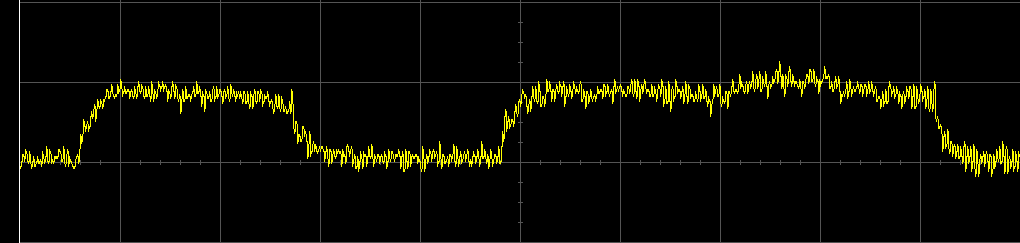 0
1
Lesson: never write branches that condition on secret data!
Our focus: Timing attacks on AES itself
Question: What timing issue might occur with AES?
Before answering this question, a quick reminder about how AES works…
Reminder: AES’ iterated round design
Round1
Round9
Round10
…
+
+
+
+
+
Input
output
key0
key1
key8
key9
key10
Key schedule
Key alternating structure
128, 192, or 256 bit key
Invertible key schedule
Round structure
Iterates over 10 to 14 rounds
Tunable security
3 invertible operations per round
Final round is slightly different
Only S-box is nonlinear
S-box
S-box
S-box
ShiftRows
ShiftRows
ShiftRows
MixColumns
MixColumns
[Speaker Notes: The round structure provides a tunable security parameter.
Our hope is that AES with a randomly-chosen key is pseudorandom]
Reminder: single round of AES
16 byte state
❶ SubBytes
❶ Table lookup, one byte at a time
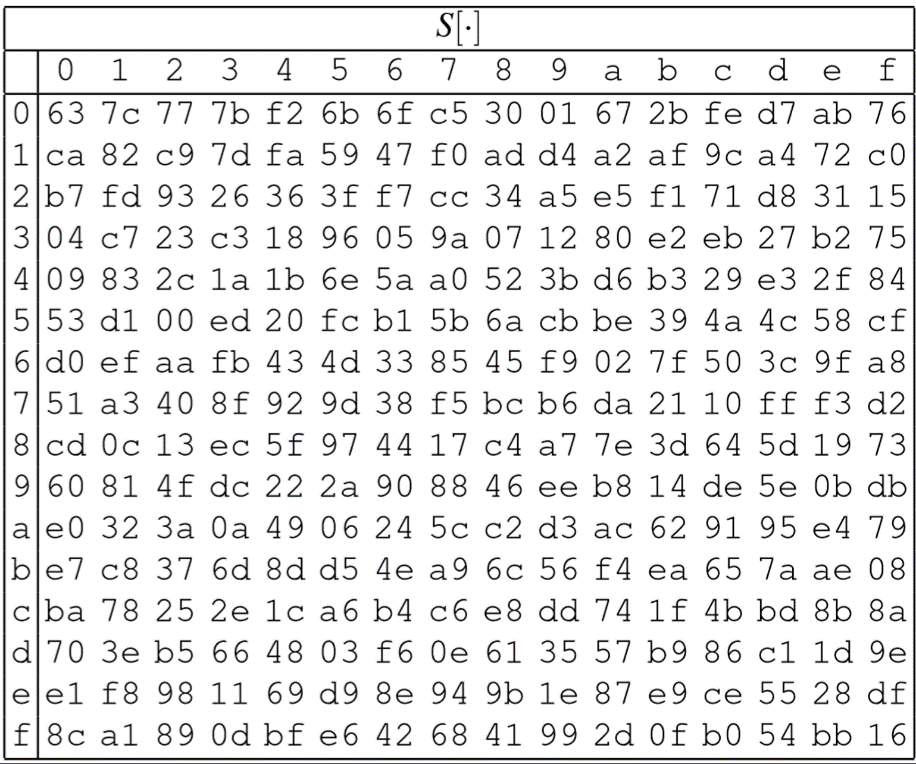 ShiftRows
MixColumns
MixColumns
…
S
S
S
S
…
…
16 byte state
Reminder: single round of AES
16 byte state
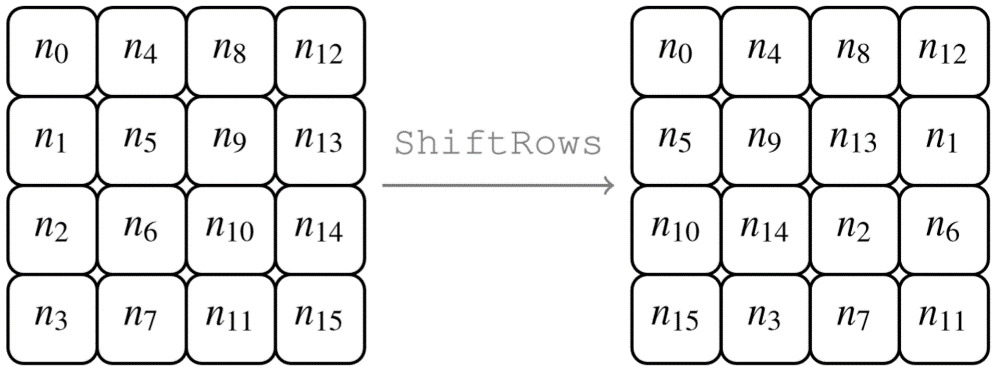 ShiftRows
❷ ShiftRows
❶ Byte-wise transposition
MixColumns
MixColumns
…
S
S
S
S
…
…
16 byte state
Reminder: single round of AES
16 byte state
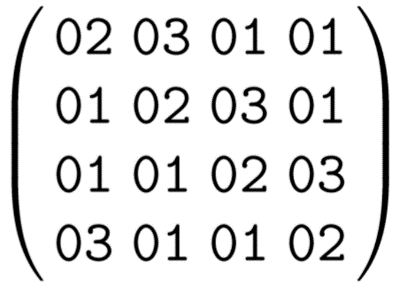 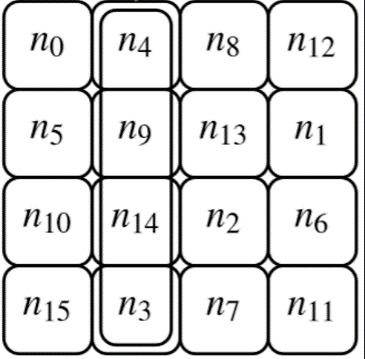 ShiftRows
MixColumns
MixColumns
…
❸ MixColumns
❶ Matrix multiplication in GF(256)
S
S
S
S
…
…
16 byte state
Our focus: Timing attacks on AES itself
Question: What timing issue might occur with AES?
Answer: S-box table lookups!
Response of an array lookup depends upon whether the value is already in cache
This, in turn, depends on whether you’ve already looked up this value in the past
Side comment: table lookups aren’t required for the S-boxes
It is possible to implement the math directly
But, the math implementation is slower in software & has timing issues of its own
Let’s focus on one round
S-box
First round of AES:
Last round of AES:
x
y
+
…
pt
key
Can easily learn key if
We know the plaintext
Note: don’t need to choose it
We can learn either x or y
Note: they’re equivalent
Similar issue with last round, except
We require known ciphertext instead
We learn the last round key instead
Bijection with into first round key
S-box
x
y
+
…
ct
key
Computer architecture
Computers cache recently-accessed data on the principle that if you wanted it before, you may want it again





The code of AES includes tables to represent the S-box (+ MixColumns)
See https://github.com/openssl/openssl/blob/master/crypto/aes/aes_core.c
RAM(GB)
Cache(KB to MB)
CPU
(bytes)
First round table lookups
In the first round, AES code will query S-box on 16 values

x1 = key1 ⊕ pt1x2 = key2 ⊕ pt2…x16 = key16 ⊕ pt16

Suppose x1 and x2 are identical
Then the second table lookup will be faster than the first!
More generally, 1st round running time ~ # of distinct intermediate values
Can we use this to find the key?
Answer: almost!
Let’s say we feed input plaintext with pt1 = 01, pt2 = 02
Suppose I tell you that a cache hit occurs in the first two S-box lookups
Then, you know:
x1 = x2
key1 ⊕ pt1 = key2 ⊕ pt2
     key1 ⊕ key2 = pt1 ⊕ pt2 = 03

Unfortunately this doesn’t tell you key1 or key2 directly
Good news: if all plaintext bytes cause collisions, you can also computekey1 ⊕ key3, key1 ⊕ key4, …, key1 ⊕ key16
So, you can learn 120 of the 128 bits of key!
Brute-force the rest if you have a (pt, ct) pair
Making this attack more realistic
Simplifying assumptions we’ve made so far
Our plaintext causes many cache collisions
We can tell which pair of x’s collide
We can isolate the 1st round’s running time
Our timing measurement is perfect, thus revealing exactly # of x’s that are equal

Tactics to remove these assumptions
Collect more pt samples				  (that is: gather stronger signal on the key)
Make guesses & hope you’re right!	  (that is: overcome noise)
Introspect the machine more carefully  (that is: gather more precise signal)
Tactic 1: Collect more samples
Strategy
Don’t assume a single “magical” pt with many collisions
Instead, simply try many possible pts
If pts chosen randomly, probability that:
A given pair of bytes (e.g., bytes 1 and 2) collide = 1/256
Byte 1 collides with some other byte ≈ 1/16
There exists a collision = 1 – (256 choose 16)/(25616) ≈ 1 – 10-14
Each collision yields a constraint on the key
Lowers its entropy by 8 bits
Sample enough pts until we observe 15 indep constraints
We can “concentrate” the locations of constraints by fixing some byte values
Tactic 2: Guess & check
What if we don’t actually know which bytes of x collide?
We know that Time(AES) is smaller when x1 = x2 than when they differ,
i.e., when key1 ⊕ key2 = pt1 ⊕ pt2
Granted, the time depends on many other factors
Other bytes in the same cache line
Other bytes of the 1st round (or last round for a ct attack)
Other rounds
Network latency (if you’re conducting this attack remotely)
With enough samples, we can average over this noise!
Note: also use this tactic when collecting timing samples from padding oracles
Bin running times by pt1 ⊕ pt2, see which is smallest
Tactic 2 (continued)
Question: How can we handle AES-256? Its key is spread over 2 rounds




Answer: Once we know the 1st round key, we can simply push forward and attack the 2nd round in the same way!

Now we’ve modeled reality, in which nobody is kind enough to tell you fine-grained info about the cache… right?
Round1
Round2
+
+
…
Input
key0
key1
Tactic 3: Inspect the machine
Timing information may be viewable remotely (e.g., observe response times to TLS packets over the internet)
But what if you have closer proximity to your target?
Let’s say you are on the same machine as your target
Co-located VMs on the cloud
Unprivileged user on a multi-tenant Unix machine with full-disk encryption
Rather than merely passively viewing the time, you can now actively change the state of the cache!
Idea originally from Osvik, Shamir, Tromer 2006
How the cache works
There’s a mapping between locations in memory & cache







If you control a large region of memory (~size of cache), you can fill in the cache with your own contents
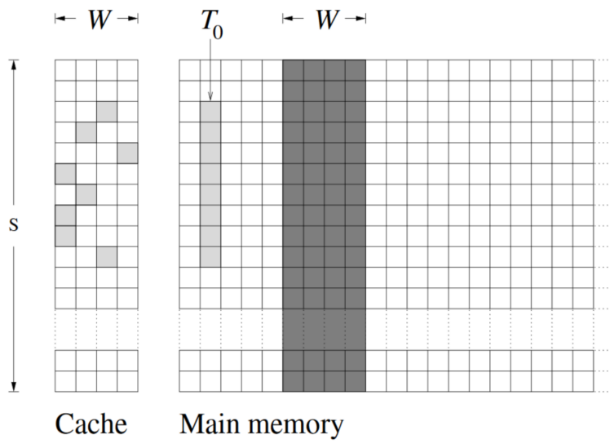 Prime + Probe
Algorithm:
Fill the cache with a large array A that you control
Trigger an AES encryption (or wait for one to occur)
Re-read your array A and record the time to retrieve each byte
Upshot: AES evicted one line of your cache
Strength: Find key byte with ~800 samples over 65ms
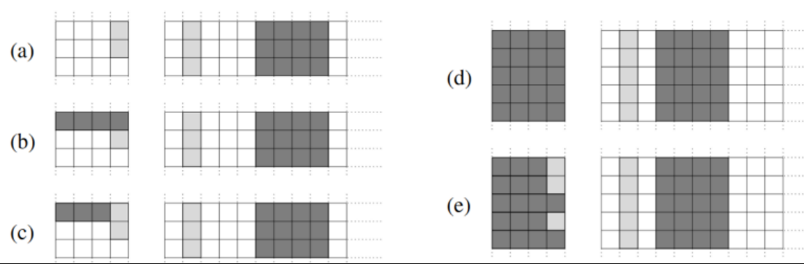 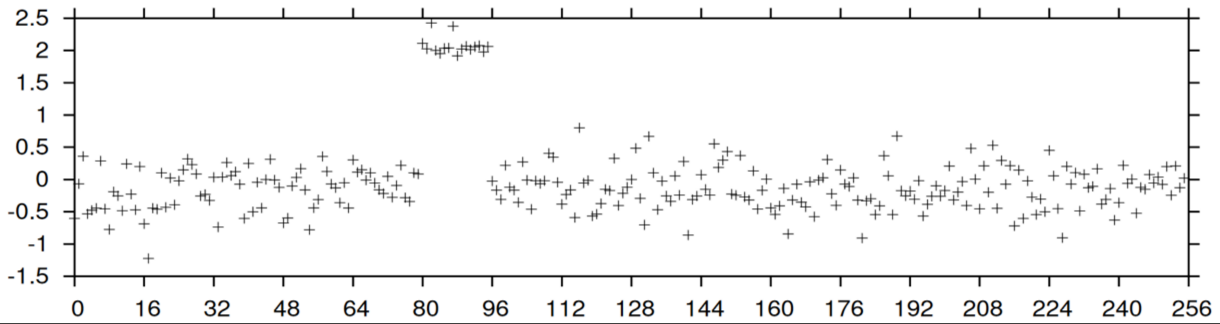 Evict + Time
Algorithm:
Trigger an AES enc/dec with known pt/ct
Read a few bytes of your array A
Trigger another AES enc/dec with the same pt/ct
Upshot: 2nd AES is slower iff you evicted the right cacheline
Strength: Find key byte with ~50k samples over ~30s
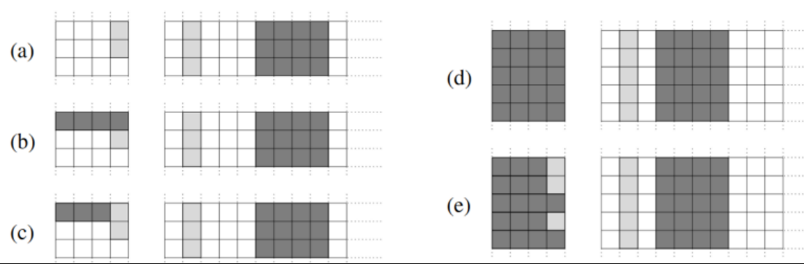 Conclusion: Timing attacks
Ciphers can be vulnerable to timing attacks, just as modes can
Compare requirements
Timing attacks: known PT or CT, plus running time
IND-CPA/CCA definitions: chosen PT/CT, known CT/PT, no running time
Challenging, but possible, to design ciphers to avoid timing attacks
What you can do
Use good crypto coding conventions
Validate code for timing independence
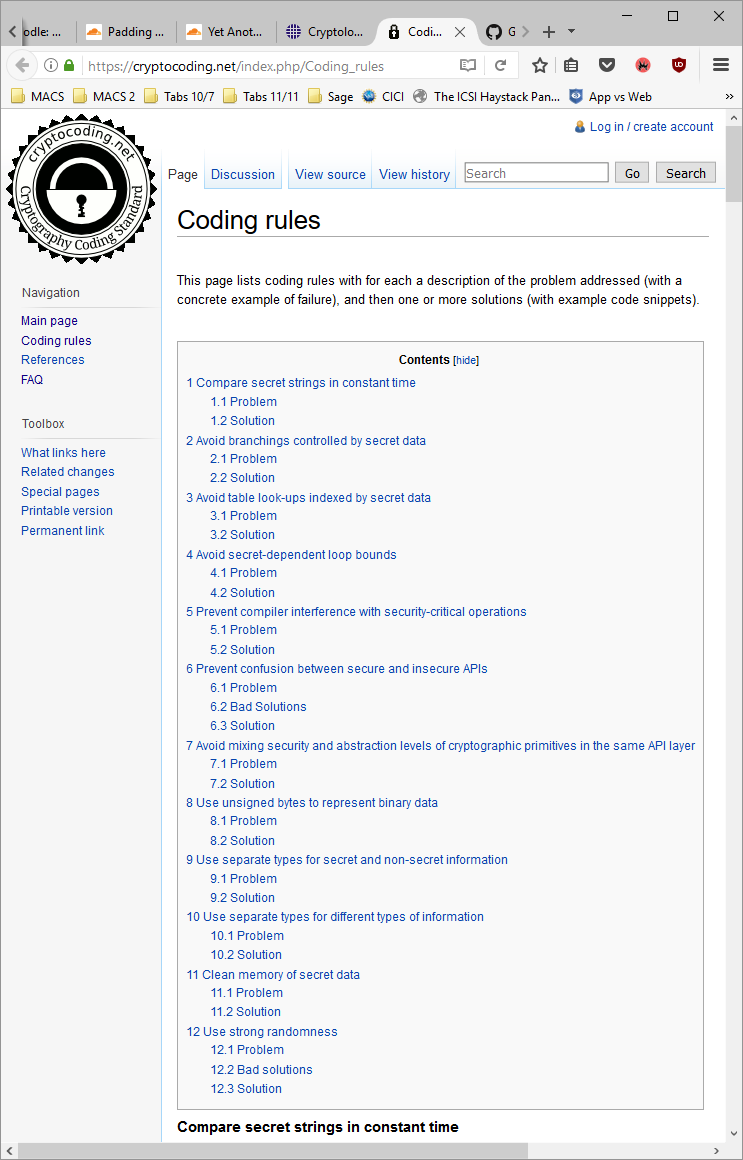 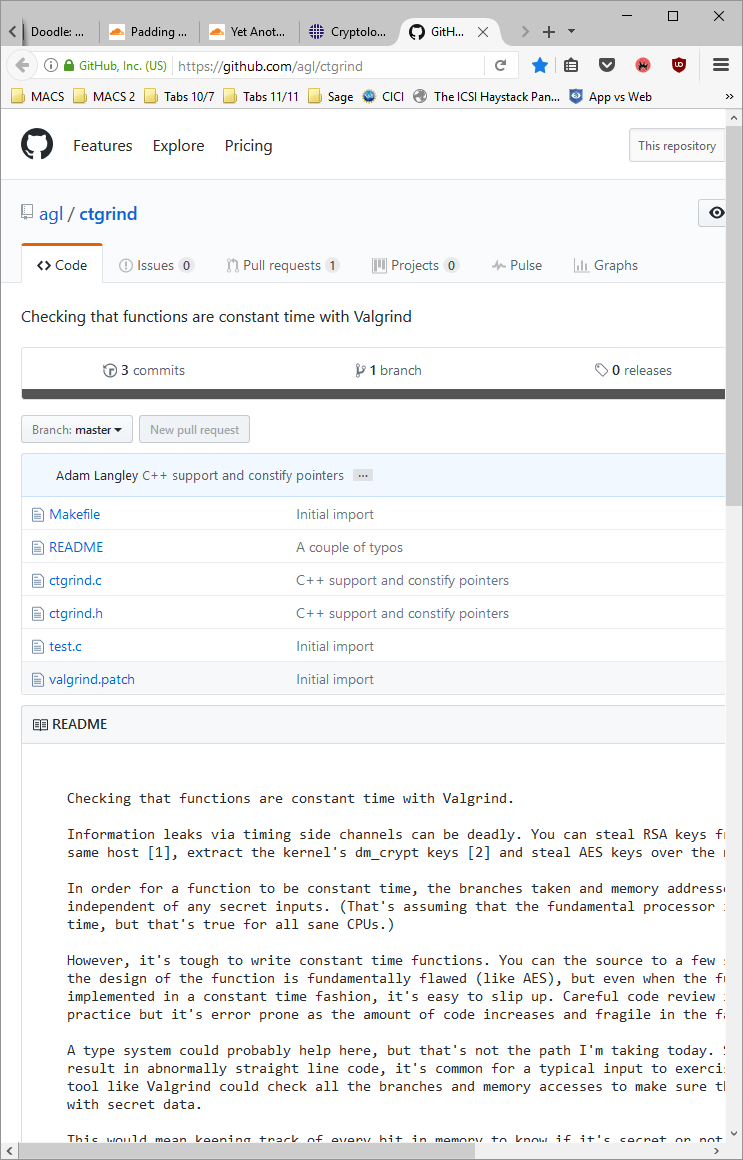 [Speaker Notes: Links: https://cryptocoding.net/index.php/Coding_rules and https://github.com/agl/ctgrind]
Related sources of error
Compression oracles
Format oracles
Basic idea: if you apply compression before encryption, then post-compression message length reveals some information about message!
2012: CRIME (Compression Ratio Info-leak Made Easy) recovers secret web cookies over HTTPS connections, hijacks sessions
2013: BREACH (Browser Reconnaissance and Exfiltration via Adaptive Compression of Hypertext)
Basic idea: if a higher-level protocol expects underlying message to obey some structural rules, can tinker with ciphertext until you find something that works
2011: “How to break XML encryption”
2015: “How to break XML encryption – automatically”
[Speaker Notes: For more about XML encryption flaws, see:
https://dl.acm.org/citation.cfm?id=2046756
https://www.ei.rub.de/media/nds/veroeffentlichungen/2015/08/11/breaking-xml-enc-automatically.pdf]
Summary: attacker oracles
When we talk of ‘oracles’ in cryptanalysis, we mean that somehow the system is providing the attacker with the ability to compute f(P) for some function f
There are many possible sources of these ‘oracles’
Error messages
Message length, if a compression function is applied pre-encryption
Expected formatting of the underlying message (e.g., XML)
Time for a computation to finish
Performance speedup in running time due to the cache
Power consumed by the device
Unfortunately most of these ‘oracles’ can be exploited to recover the private data fully, as you will see for yourself in Labs 5 and 6